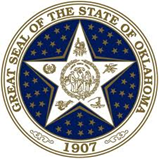 District Attorneys Council
Federal Grants Division
District Attorneys CouncilPrimary Functions
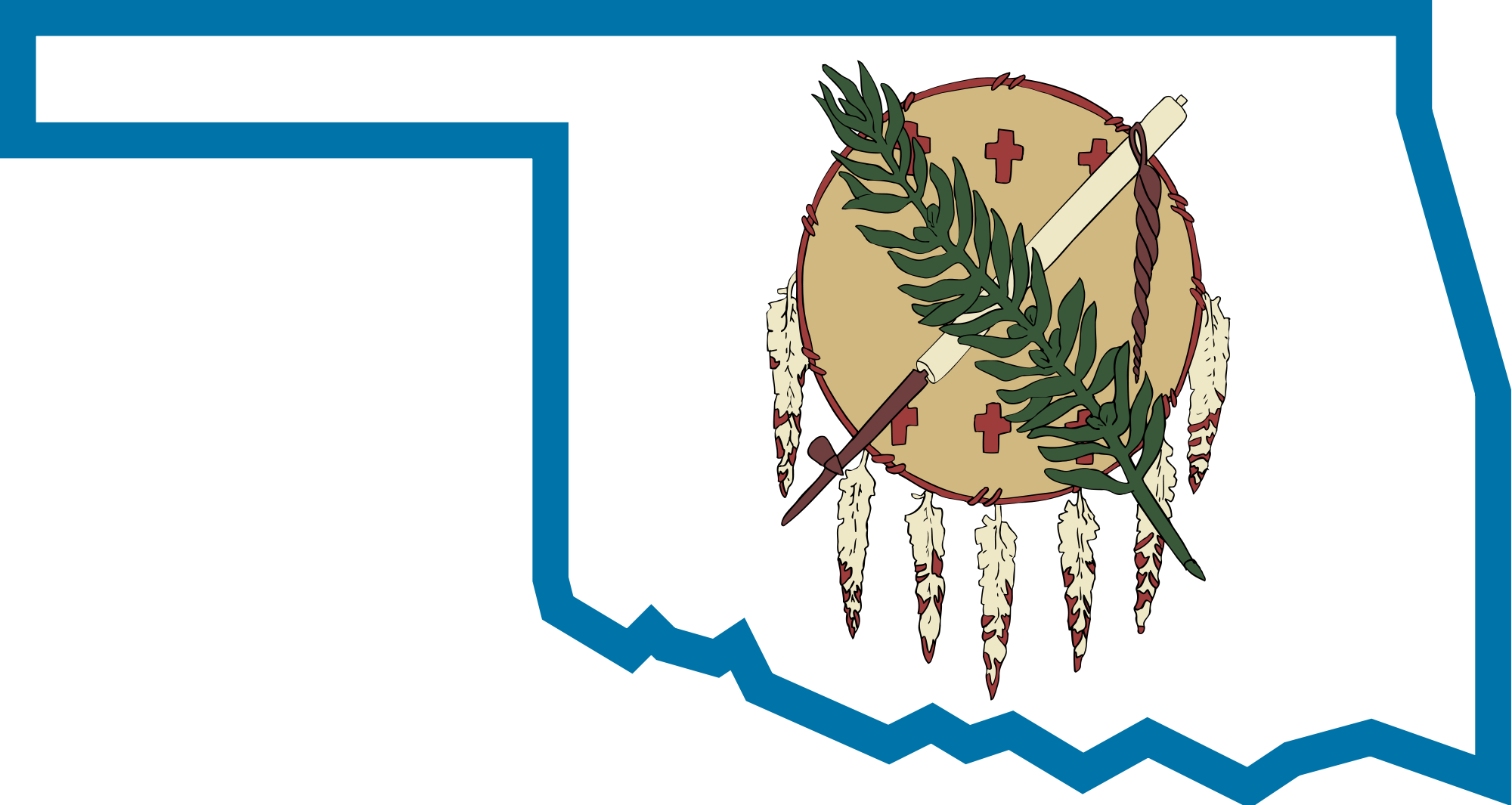 provide a professional organization for the education, training and coordination of technical efforts of all state prosecutors.

provide financial, personnel, and other administrative duties to the Oklahoma District Attorneys System.

administrative agency for the Crime Victims Compensation Board and the state administrative agency for several federal grants.
Training Objectives
Federal Grants Division
RSAT
JAG
CESF
NCHIP
NARIP
VAWA
ICJR
NFSIA
SASP
RURAL
JRJ
PSN
VOCA
Seeking Out DAC Grants
Seeking Out Federal Grants
Understanding Grant Opportunities
Understanding Grant Opportunities Cont.
Solicitations or Applications Might Mention:
Reporting: What must you submit to detail progress on the grant and how often?

Performance Measures: What data must you collect for the grant? How will you collect it?
Developing Your Project: Before the Application
Data/Research:What do I use it for?
Problem Statement: When you describe the problem, use data and research to illustrate your points. The problem you have should be supported by data. 
	Ex: high gang activity. Gather the # of gang 	members, and the # associated with violent 	crimes, and use that to explain why there is high 	gang activity.
Use local data. You’ll want to discuss gangs across the state, but what specific gangs does your area have? What data can you pull from your own records?
Agency Description: demographic information, unemployment rates, percentage of rural individuals. Describe the people you serve using data.
Project Narrative:If you plan to say that saturation patrols will solve high gang activity, how do you know? Are there other cities that have done this with success, has your agency done this, are you pulling on a research model? Do you have sources that support that saturation patrols do help with this issue?
Data/Research: Where do I find it?
Problem Statement
Problem Statement
Your agency information: what do you do and what are your agency goals? Who do you serve? What is the demographic breakdown? 
Establish a logical connection between the problem and the work you already do. Why are you a good fit to tackle this problem?
Focus on how solving this problem will help the community not just how you need the funds.
Why is this a problem particularly in your area? Is your area rural? Is there high unemployment? What are the contributing factors to the problem? 
Make sure the problem ties specifically to the grant emphasis and priority area.
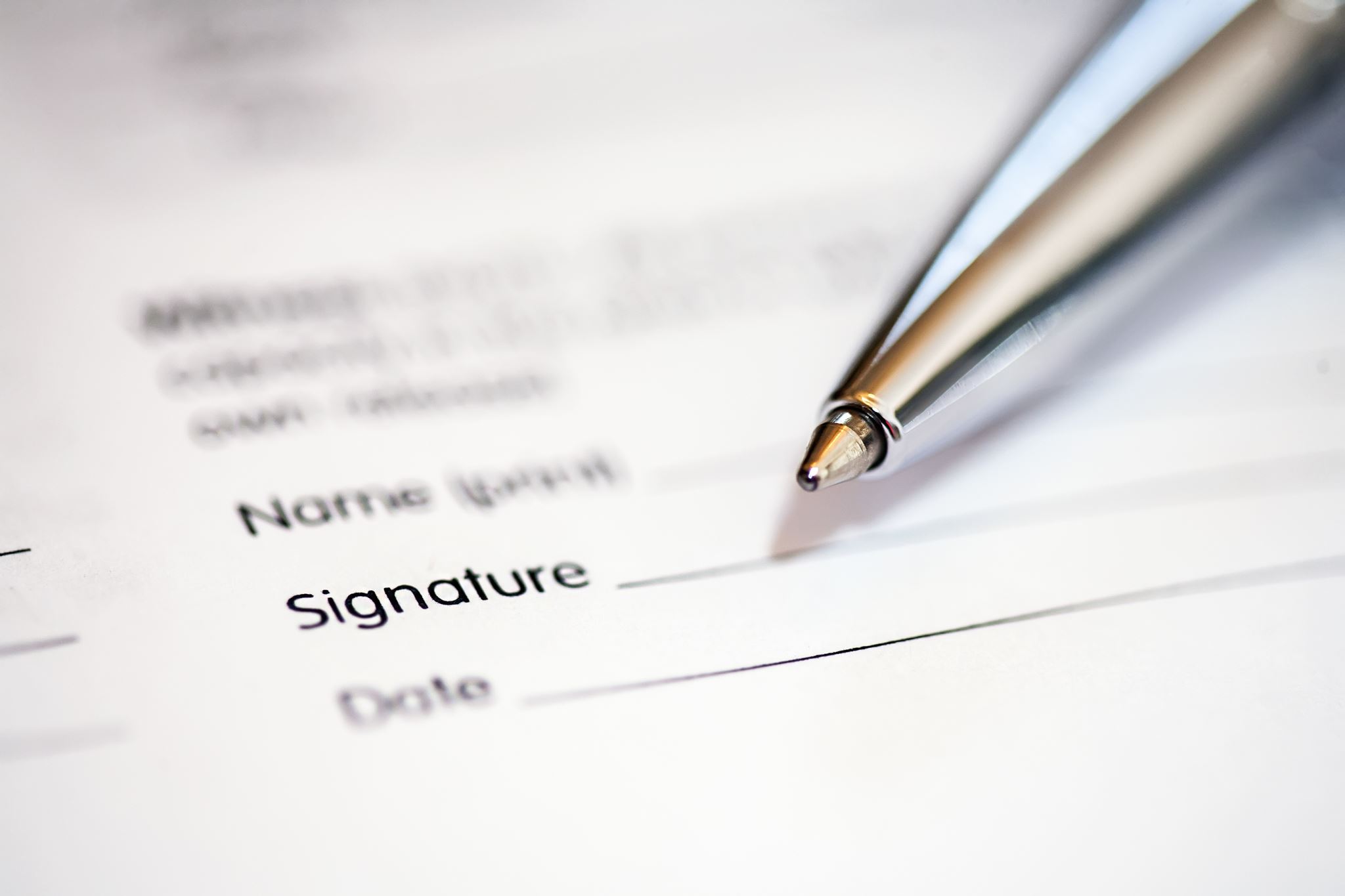 Project Narrative/Description
A piece of writing that details the project you are trying to obtain grant funding for, who it will benefit, and what you will accomplish.
Remember this is a response to the problem statement. How does your project address and solve the problem?
Fully describe the project, being as detailed as possible. Include any steps along the way, from planning to implementation.
What are the overall goals of the project and how will they be accomplished?
Discuss any obstacles and how you will overcome them.
Detail specific activities for completing the project, and timelines for completion.
Project Narrative/Description Cont.
Goals and Objectives
Goals and objectives detail exactly what your program will do and how. 
The goals and objectives are how you show the funder your project is successful. This is one of the primary ways you will be held accountable if you receive the grant.
Most federal reports want numbers to quantify success.
Make sure you choose goals and objectives that are attainable.
Goals vs. Objectives: What’s the Difference?
GOAL:
A broad, general statement that identifies a long-range purpose of the program. A desired result.
Goals are general and can be abstract
OBJECTIVE:
The means for achieving your goal. 
Specific and attainable, measurable and time-driven.
What is going to be done, how will it be done, when will it be done, and how will the results be measured?
Must be specific and concrete. There should be a number in your objective.
Strong Versus Weak Goals
Weak Goals:
To address gun violence.
To reduce recidivism among felons.
To train law enforcement.
Strong Goals:
The goal of this project is to increase the knowledge of law enforcement officers on the federal and state firearm statutes.
The goal of this project is to identify and track high risk probationers and parolees in the county to assess individual progress, report any violations, and prosecute as warranted.
Strong Versus Weak Objectives
Weak Objectives:
To expand public awareness activities.
To purchase equipment.
To reduce gun crime in the county.
Strong Objectives:
By September 30, 2023, conduct three training programs for 70 law enforcement officers to educate them on federal and state firearms laws and statutes, convey the capabilities of gun tracing efforts, and identify the benefits of federal prosecution.
To increase personnel by one full time officer dedicated to gun tracing, who will conduct 100 gun traces between October 1, 2022 and September 30, 2023.
Objectives Cont.
Remember objectives must be measurable. Include a number in the objective.
	Ex: The two investigators assigned to this 	grant will investigate 15 reports of clandestine 	meth labs over the course of the grant.
Avoid using percentages unless you provide a baseline
	-Increase violent crime arrests by 20%. 
	-What are current arrests at? The funder has 	no way of knowing with no baseline.
Use strong, quantifiable verbs such as: increase, decrease, reduce, expand, establish, provide, etc. Think action verbs!
There can be more than 1 objective per goal.
Common Reasons for Grant Disqualification
Additional Tips
Make sure objectives are logical, relevant, and realistic. Don’t set lofty objectives that you cannot complete. Also, don’t set objectives that are so easy that you meet them as soon as you start reporting on the grant.
Don’t pad your budget. Ask for what you really need and make sure to describe why you need it. Figures should be drawn from salaries, quotes, travel estimates, etc. Always include a budget explanation or narrative.
Don’t request more money than is available.
Look for application checklists and lists of required attachments.
Plan ahead. Do not start at the last minute.
Try reading your narrative and problem statement aloud. Check for flow. How does it sound when you read it?
Leave time for proof reading!
Federal Grant Requirements
Administrative, Programmatic, and Financial Requirements
Common Requirements of Federal Grants:
Memorandums of Understanding, Letters of Support, Community Coordination
Separation of duties
Training requirements
Civil Rights Training 
Victim Advocate Training
Other professional training requirements for continuing education
Special conditions and Certified Assurances
Federal Civil Rights Laws Requirements
Nondiscrimination policy and training to protect race, color, national origin, sex, religion, disability, sexual orientation, and gender identity. 
Equal Employment Opportunity Plan
Demographic Tracking
Maintain Civil Rights requirements
Common Policy Requirements for Subrecipients
Site Visits
Grant Program Specialists to monitor fiscal accountability and programmatic integrity
Top Findings of Noncompliance
Failure to separate accounting of grant funds.
Timesheets are not split by funding source. 
Lack of detailed timesheets/activity logs. 
Grant funded staff are not familiar with the goals and objectives of the grant and their expectations.
Submission of late reports.
Grant funded staff performing unallowable activities.
Unallowable expenditures.
Failure to submit required forms.
Contact Us
Federal Grants Division
Jaime Yahner
Amanda Blasko
http://www.ok.gov/dac
405-264-5008
dac-grants@dac.state.ok.us
Grant Programs Specialist
JAG, JAG LLE, PSN, CESF
amanda.blasko@dac.state.ok.us
Grant Programs Specialist
VOCA
Jaime.Yahner@dac.state.ok.us